Información Corporativa
Mayo 2016
02
ECG Corporate
Información corporativa
La empresa fue fundada en 1968
Servicios
ECG es una empresa global de ingenieros consultores que integra las compañías Euroconsult, fundada en 1968 y Proes, que inició su andadura en el año 1971
Planificación
MAB. Spain
Oficinas en 22  países
Diseño
ECG es una ingeniería global presente en 22 países a lo largo del mundo.
ECG está presente en el Mercado Alternativo Bursátil desde el año 2014
Construcción
Cifra de Negocio: 42 M €
Cartera: 58 M €
Operación & 
Mantenimiento
03
ECG Corporate
Nuestras Referencias
Tren de Alta Velocidad
Medina-La Meca
Auscultación de Túneles
Génova-Calabria Italia
Autopista IH35
Dallas-Estados Unidos
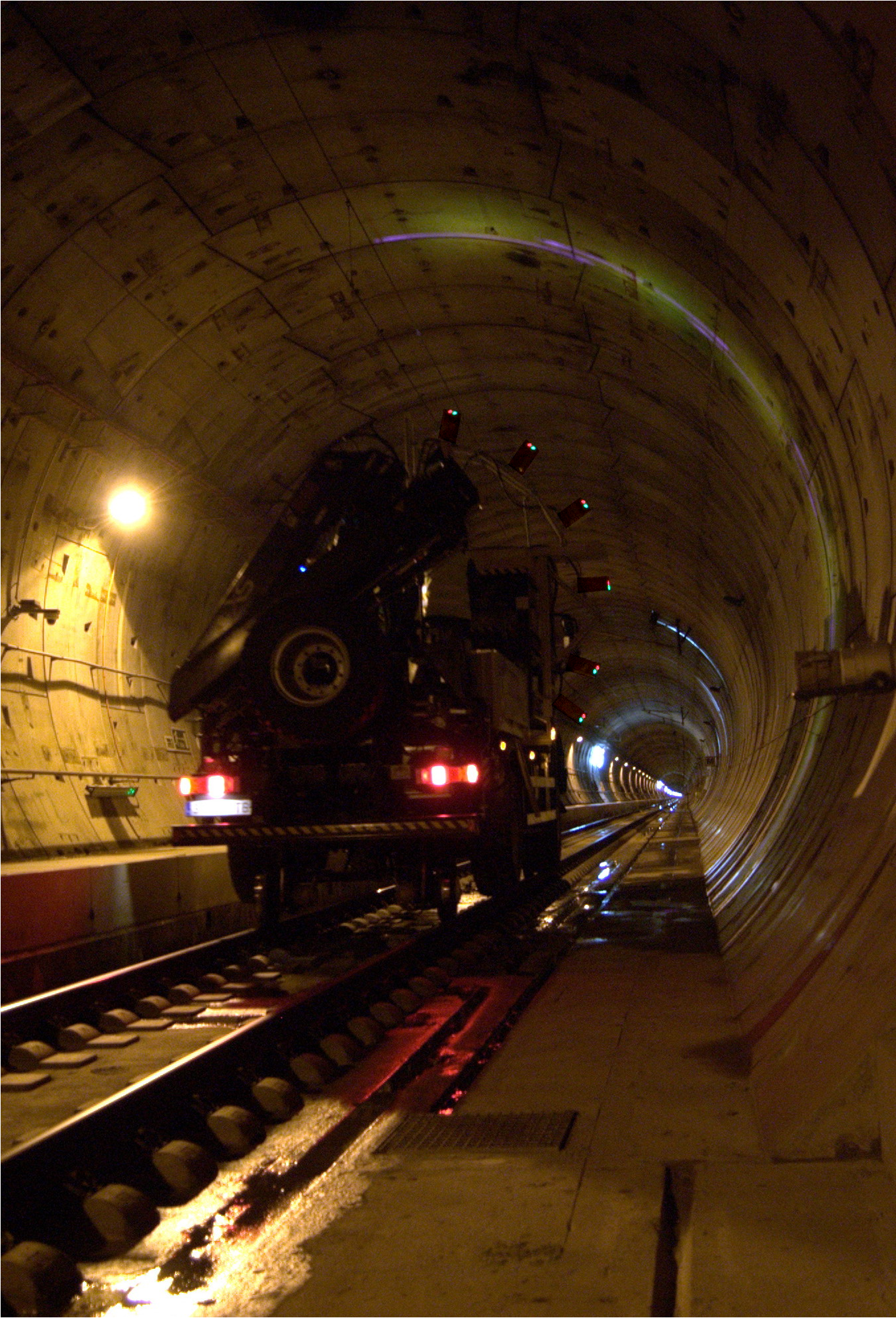 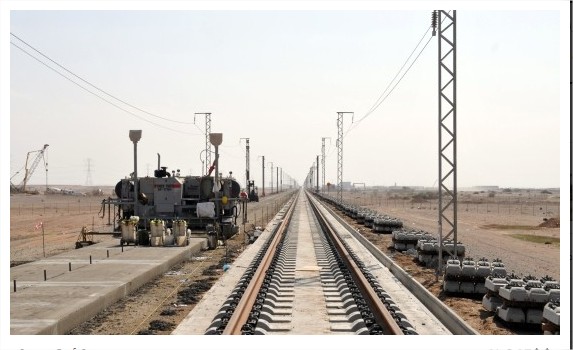 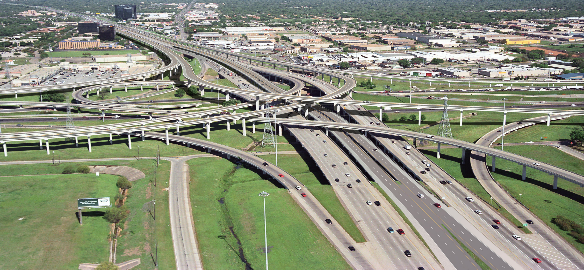 Mercado: Ferrocarril, Metro y Tranvía

País: Arabia Saudí

Cliente: Saudi Railway Organisation 

Notificación comienzo: 2012

Descripción: 
Control de Calidad de Materiales
Mercado: Auscultación

País: Italia

Cliente: RFI

Fecha: 2015-2016

Descripción:
Auscultación de 420 km de túneles en Génova y Calabria
Mercado: Carreteras y Aytopistas

País: Estados Unidos

Cliente: USA

Fecha: 2012

Descripción:
Proyecto de licitación de la Interestatal IH-35E
04
ECG Corporate
Nuestos Clientes, Nuestros Socios
Empresas Concesionarias
Empresas Constructoras
Empresas Mantenedoras
Administración
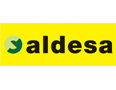 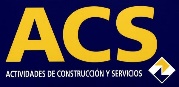 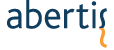 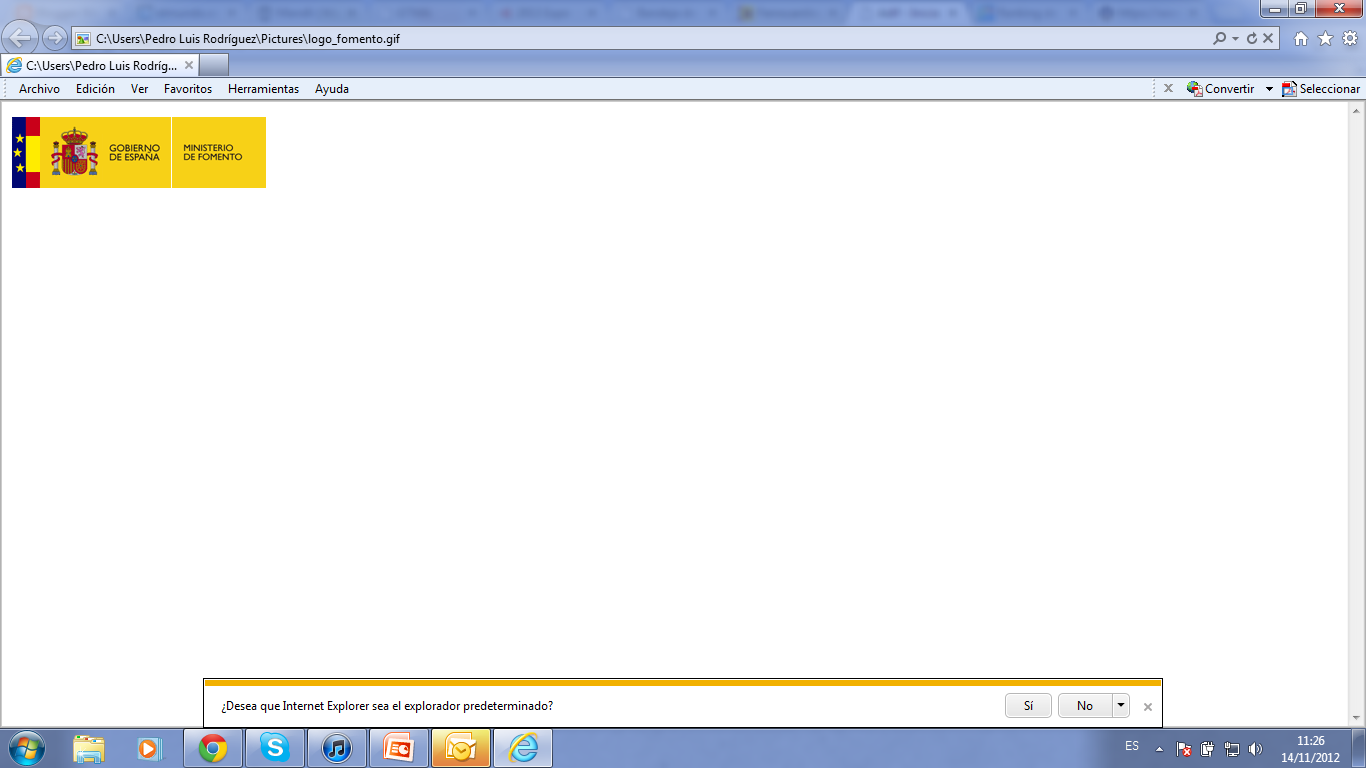 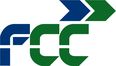 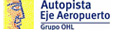 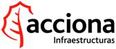 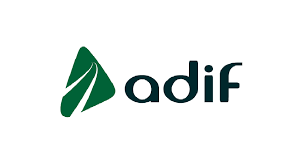 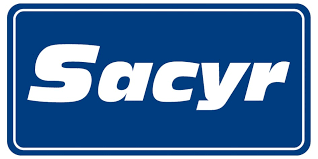 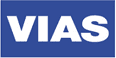 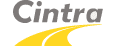 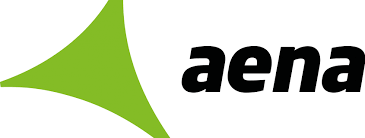 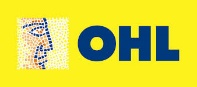 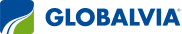 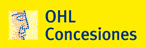 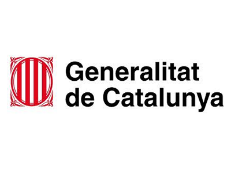 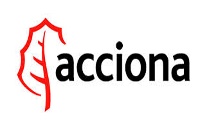 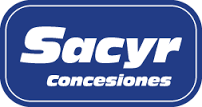 05
Evolución de acción de la Compañía
Principales Indicadores
Cotización
Compañía
Precio Acción
Capitalización
1,70 €
Cotización Mínima
46,89
Millones de Euros
Edit Title Here
1,98
Último precio
1,98 €
Cotización Máxima
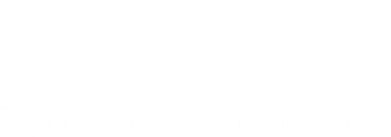 Edit this text
Edit this text
5,32
Rent. Anual 2016 (%)
1,98 €
Cotización a 14/06/2016
Evolución de la Cotización
06
Evolución de acción de la Compañía
ECG Una ingeniería diferente
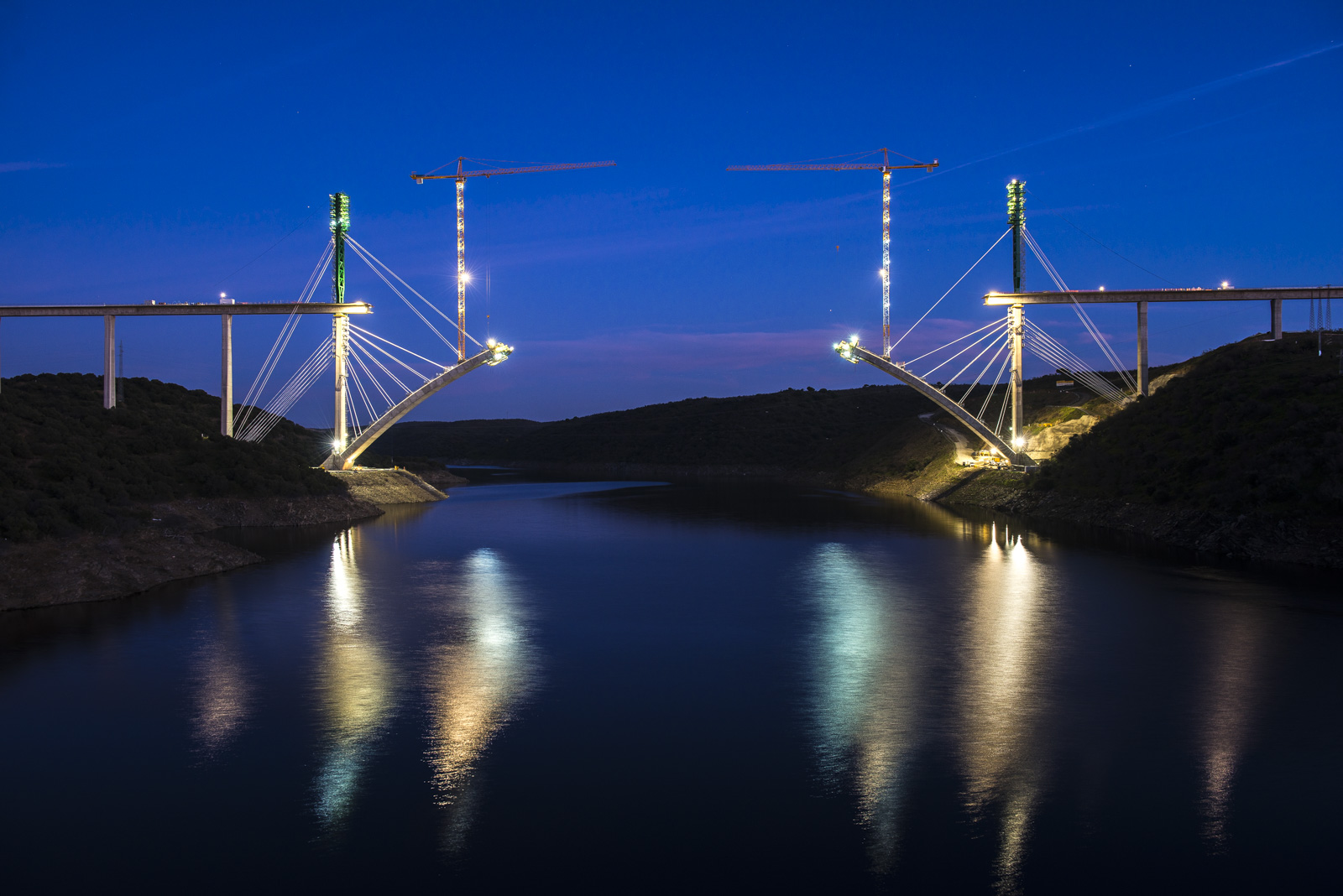 ECG es uno de los valores del  MAB que presenta menor Volatibilidad.
ECG es la decima compañía del MAB que reporta mayor rentabilidad al accionista por  cada punto de volatibilidad asumida.
La acción de ECG es la más atractiva del  MAB por relación de  rentabilidad/riesgo.
ECG es un muy buen componente diversificador para cualquier inversor con activos tradicionales españoles.
No sigue una tendencia del índice de renta variable del país y también se muestra independiente ante la evolución de renta fija.